Session 4: Land Surface Imaging Requirements

WGClimate Background



Matt Steventon
CEOS-ARD Oversight Group & LSI-VC Secretariat
LSI-VC-15
4 April 2024
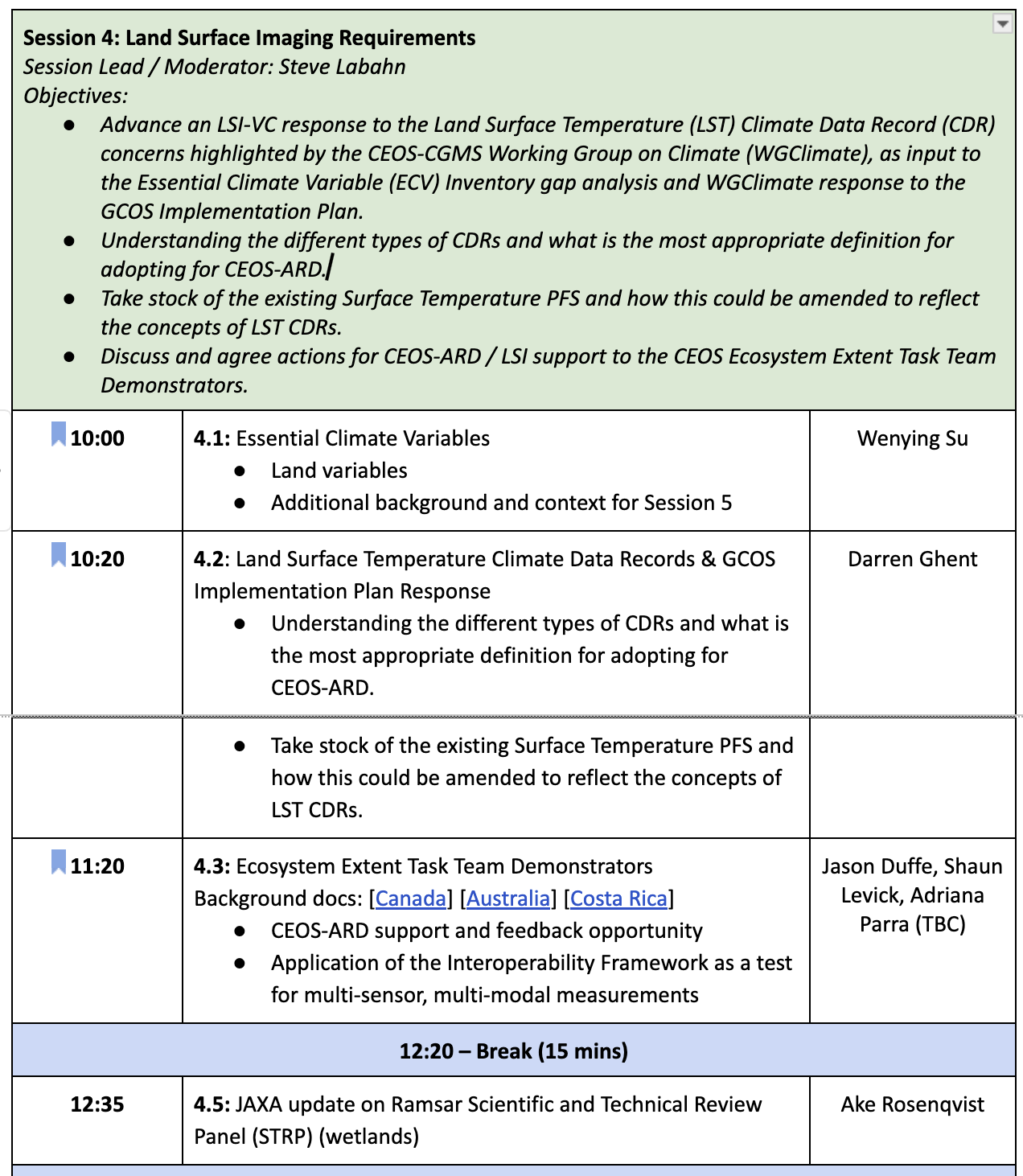 Overview
Two things:

Inputs to the WGClimate Coordinated Action Plan

Inputs to the Space Agency Response to the GCOS Implementation Plan
WGClimate Coordinated Action Plan
Latest doc shared 29 March:
https://docs.google.com/document/d/1tBNlg5bZvv0vHzxtboEJiOjRTcMQRG2lbby42xcuDLo/edit?usp=sharing
Basis for the actions contained in this document is the ECV Inventory Development Cycle #2:
Performed gap analysis on the ECV inventory to identify missing or endangered elements
Use the results of the gap analysis to generate a coordinated action plan to address such gaps/missed opportunities.
These are the actions that need to be performed to implement the recommendations contained in the ECV Inventory gap analysis report.
WGClimate Coordinated Action Plan
Sections 3.3.6 (Land Surface Temperature), 3.3.7 (Leaf Area Index), 3.3.8 (Above Ground Biomass)
Recommendation #19: The CEOS Land Surface Imaging-Virtual Constellation (LSI-VC) to coordinate on the formulation of future high resolution missions and seamless continuity of sustained Land Surface Temperature CDRs.
Recommendation #20: The CEOS Land Surface Imaging-Virtual Constellation (LSI-VC) together with WGCV and WGClimate to devise a way forward for the combined use of past, current and future instruments to create sustained Land Surface Temperature CDRs.
Recommendation #21: LSI-VC should assess the climate user community needs for LAI data records that are not currently being exploited from existing missions (e.g. Sentinel-2, Landsat), and inform WG Climate of their findings to enable further planning for needed LAI data records.
+ Various Above Ground Biomass recommendations (LSI-VC F&B relevance)
Space Agency Response to the GCOS IP
Identify POC within LSI-VC for each action to help drafting a response to GCOS Implementation Plan.
C5: ECV-specific satellite data processing method improvements
F1: Responding to user needs for higher resolution, near real time data: Improve biomass, land cover, land surface temperature, and fire data with sub-annual observations and improved local detail and quality.
F2: Improved ECV satellite observations in polar regions, Surface temperatures of all surfaces (sea, ice, land)